Демографическое старение в России и проблема формирования трудового потенциала
Цель исследования – выявить особенности       процессов демографического старения населения России и его влияние на формирование трудового потенциала.
Задачи:
Проанализировать теоретико-методологические подходы к изучению процессов старения населения и формирования трудового потенциала.
Выявить Пространственно – временные особенности старения населения в России 
Определить основные проблемы формирования трудового потенциала населения России.
Объект исследования  - современная демографическая и миграционная ситуация в России.
Предмет исследования -
   процессы демографического старения населения и их влияние на формирование трудового потенциала населения  России.
Апробация основных результатов исследования осуществлялось через представление ее результатов на молодежной Международной Интернет-конференция "Социально-демографическая безопасность России и стран Центральной Азии".  Основные положения исследования неоднократно докладывались и обсуждались на научно-практических конференциях в Ставропольском государственном университете (2007, 2008, 2009, 2010, 2011 гг.).
Шкала демографического старения ООН
Следствием сложившейся неблагоприятной демографической ситуации в России станет не только количественное сокращение трудового потенциала страны, но и его старение, что неизбежно приведёт к увеличению так называемой демографической нагрузки на каждого трудоспособного.
Доля лиц пенсионного возраста в общей структуре населения по Федеральным округам России.
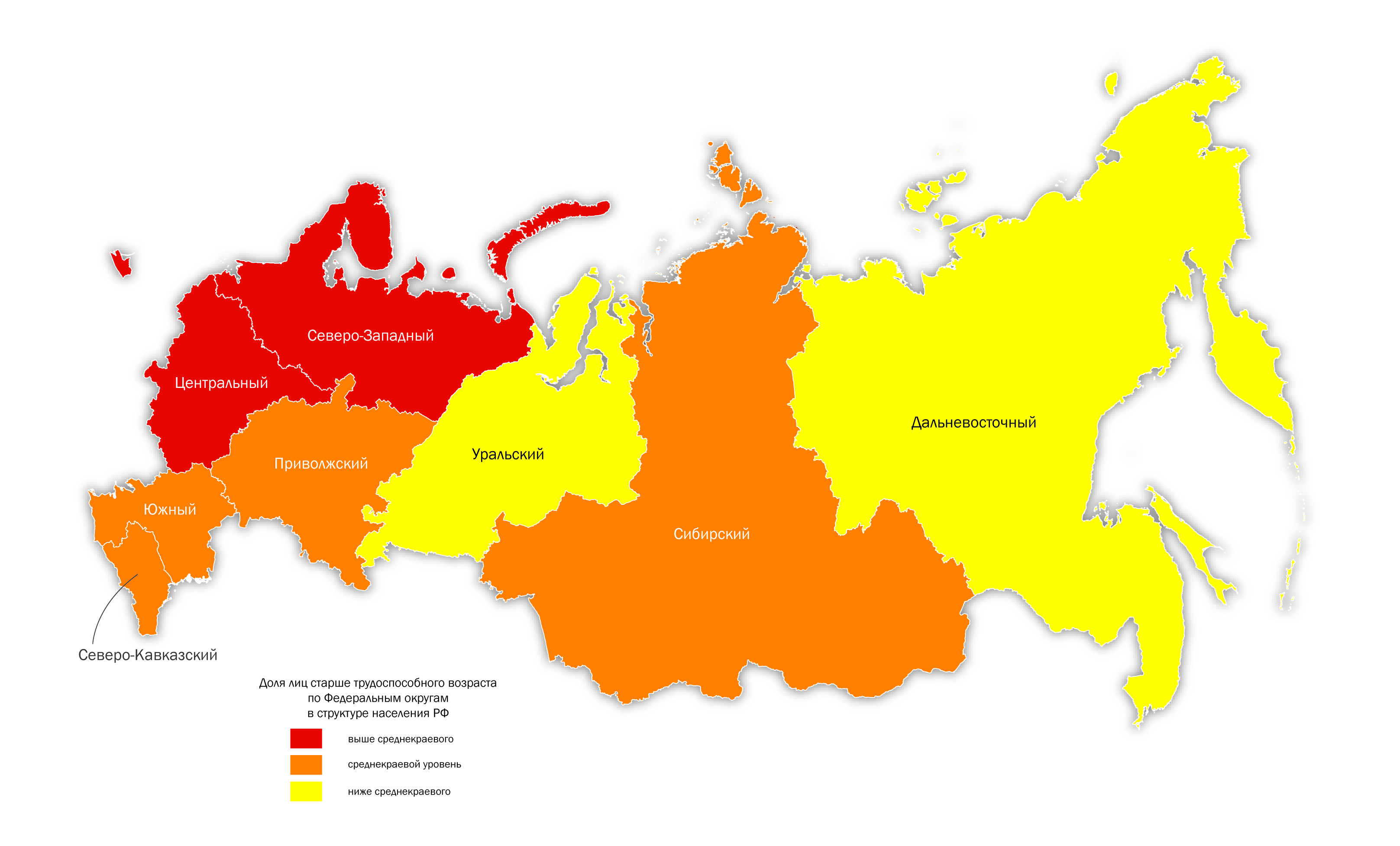 Особенно заметные сдвиги процесса старения населения характерны для последнего десятилетия  20 века, но Юг России среди других регионов выделяется средними показателями.
Доля лиц пенсионного возраста в возрастной структуре населении Юга России.
Доля лиц пенсионного возраста в общей структуре населения  Ставропольского края.
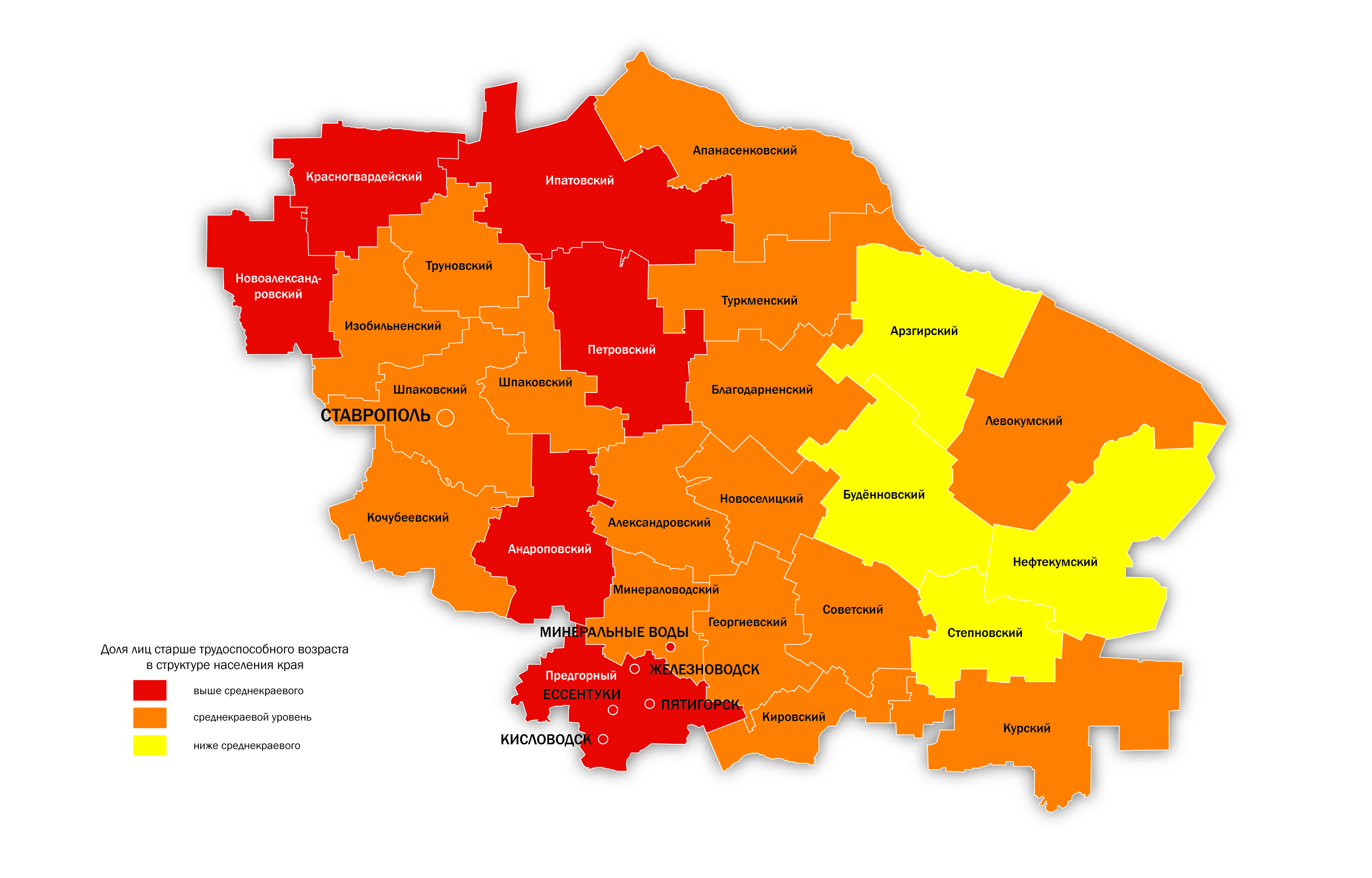 Предположительная нагрузка нетрудоспособного возраста на 1000 человек трудоспособного.
Источник: По данным прогноза Росстата.
Современное формирование трудового потенциала России как качественно, так и количественно зависит от трудовой миграции населения.